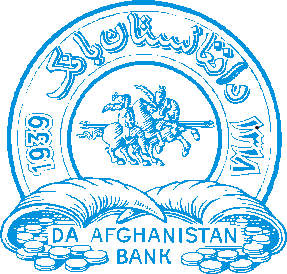 16th SAARC Payment Council
3rd March 2015
Lahore, Pakistan
Recent Updates
In 2014 the Third MNO was licensed to provide Mobile Payment.
Services which provided by MONs are:
 Person to person money transfer (P2); 
Disbursement and repayment of micro finance loans; 
Airtime purchases; 
Bill payments (electricity bills); 
5. Disbursement and receipt of salaries; and 
6. Receive money from abroad with Western Union.
Total registered users 1,421,000
Drafting of new EFT regulation which covers
Point-of-sale (POS) terminals;
Automated Teller Machines (ATM);
Internet 
Communication channels (Mobile)
Credit and Debit Cards
Centralization of DAB Accounting System
DAB has 42 branches across the country
In 2014, 39 Branches of DAB have been merged with the head office database
All DAB’s Regional branches has been centralized.
Public Credit Registry
Paper based credit sharing method was in place
Credit Registry established in early 2014
All banks operating in the country has the membership
The system is fully automated and online
Payment System Modernization Project
SWITCH
Installation and implementation 

ATS (RTGS, ACH and CSD)
Contract negotiation
Thanks,